[Speaker Notes: New program
After last economic downturn, AZ came in last in recovery. Measured by the time it takes to get back to prerecession levels of economic activity
Set up to ensure rural communities had fair access to funds.]
KEY CHALLENGESto funding transformative projects
Even institutions, nonprofits or communities with dedicated support staff struggle to consistently resource their needs.
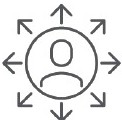 OVEREXTENDED  RESOURCES
SINCE 2009
10,000+ INTERVIEWS 
RURAL STAKEHOLDERS
BUDGET
CONSTRAINTS
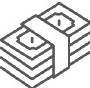 Most are being asked to do more with less, even with ambitious goals to grow grant funding.
In an increasingly competitive funding environment, more of us are applying for the same grant dollars. Our underserved communities struggle to think strategically.
COMPETITIVE  LANDSCAPE
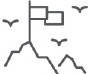 [Speaker Notes: These are the key challenges we are trying to address
Wearing 5 hats
Competing against other states.
Want to make sure that as many groups in AZ receive as much funding as possible.]
1.
Visit economicrecoveryaz.com to sign up for a customized list of grant opportunities that comes out every Monday. These are Federal, State, Municipal and Foundation grants and you are welcome to apply for any that you feel you’re a fit for.
2.
Find a grant that you feel your city, town, nonprofit, EDC, CDC, Chamber, or other organization would like to apply for and we will help you through the process. 
Services are provided at no charge, thanks to our sponsors.
Two Ways to Benefit:
[Speaker Notes: Putting them into 2 page overviews for easy understanding
Built a roster of service providers that will help increase capacity in communities that need the most assistance.]
WHAT WE HEAR
PROPOSAL SUPPORT
Communities and nonprofits seek to improve the quality and competitiveness of their proposals.
Critique of proposal content focused  on compliance and alignment with the funding  mechanism and local, regional strategies and plans.
PROPOSAL  REVIEW
Consultation, editing, and writing support from an external expert  can make all the difference in boosting submission quality.
Editing and revision of proposals for a polished  final draft, with an eye toward funder compliance, grantsmanship, style/presentation, and overall competitiveness.
PROPOSAL  REVISION
STRATEGIC  CONSULTS
Increasing capacity to ensure transformational change.
Consultation on facilitation, project and grant management, and reporting
[Speaker Notes: - We are here to help you every step of the way 
- What we hear – what we are providing]
KEY PRIORITIES
To address shifting support needs, strategic priorities, and staffing levels, Local First is developing a flexible service to fill gaps and help our communities compete more successfully for grant funding.
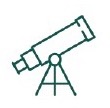 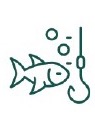 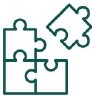 FIND  THE  RIGHT-FIT  OPPORTUNITIES
INCREASE GRANT  SUBMISSIONS
FILL RESOURCE 
AND EXPERTISE GAPS
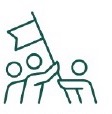 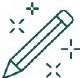 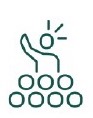 IMPROVE COLLABORATION
IMPROVE PROPOSAL  QUALITY
DEVELOP GRANTSEEKING  SKILLS
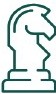 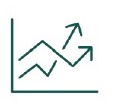 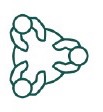 BENCHMARK  AGAINST PEERS
SECURE  LARGER-
SCALE GRANTS
BUILD STRATEGIC  RELATIONSHIPS
[Speaker Notes: Here are our key priorities 
Make sure the grant you want is the right fit/save time/extra eyes and ears 
Experts on retainer to help fill gaps = i.e facilitator = multi cultural and multi lingual 
Want to increase grant submissions, improve quality, improve collaboration by building strategic relationships. 
Benchmark against peers in other states to make sure we get fair share]
AREAS OF SUPPORT
Developing organizational capacity to pursue and win grant  funding, through training, strategic assessment, and
benchmarking.
GRANTSEEKING CAPACITY
DEVELOPMENT
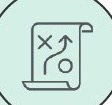 Identifying and evaluating grant opportunities aligned to member  projects, while enabling longer-term planning through funded project research and forecasting.
FUNDING
RESEARCH
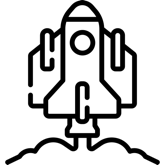 Assessing and developing competitive project concepts, helping  members to navigate funder requirements and build relationships  prior to completing submissions.
PRE-PROPOSAL
SUPPORT
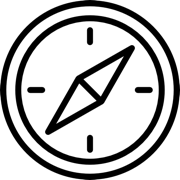 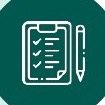 Supporting community-led grant proposal projects by providing  review and revision services designed to ensure the strongest  possible proposals are submitted.
PROPOSAL 
SUPPORT  AND DEVELOPMENT
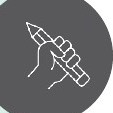 Leading collaborative and equitable community discussions to ensure competitive and inclusive proposals are developed that contribute to the overall regional strategy and well-being.
FACILITATION and PROJECT MANGAGEMENT TRAINING
[Speaker Notes: -our areas of support 
Help us get the word out and have them sign up for email list 
Proposal support = ideas, review support
Deploy project manager for up to 1 year to help support]
THE GRANTS SUPPORT TEAM CAN INCLUDE:
Analyst with deep  experience identifying  economic need
Collaborate to identify opportunities and competitive strategies
Seasoned project  manager
experienced with  supporting teams  on large scale
proposals
Aggregate and distribute Federal, State, Municipal and Foundation grant opportunities
Strategic planning and capacity building support
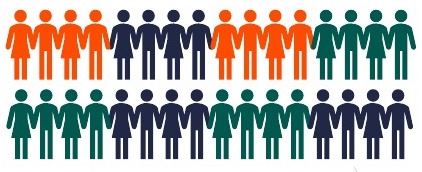 Expert in project  conceptualization,  evidence-based
program design, and  proposal development
Consultant skilled in systems  change initiatives and
cross-sector collaboration
Experienced grant writer  with track record supporting  large grants of all sizes
Facilitator to help diverse teams reach consensus around a shared vision and plan
[Speaker Notes: -Project managers
-Grant writers w/ different expertise 
-economic analysis]
Proposal Development Process
Tracks progress towards milestones and coordinates conference calls with team members
Coordinates regular project meetings following draft deliveries or in response to the needs of team
Communicates with  partners to confirm  compliance with  internal deadlines and procedures
Evaluates needs of the  community or organization and  identifies best-fit
Grants Consultant to write the proposal
CONTENT  DIRECTOR
Project manager and  team facilitator
PROPOSAL  PLANNING
FIRST  DRAFT
SECOND  DRAFT
THIRD  DRAFT
FINAL  PROPOSAL
SCOPING
Produces first  draft as an outline or "scaffolding," confirming
direction and core
elements while also identifying gaps and key questions
Builds on 1st draft   and incorporates activities,  interventions, outcomes, and  measures, with additional  placeholders for  final details
A near-final  narrative with  core elements  complete, incorporating  all partner feedback to date, including  specific details  and data
The final  edit polishes  language,
formatting,
and grammar
Reviews initial  project concept to  confirm alignment
Creates timeline  and task-list document to guide project activities
GRANTS  CONSULTANT
Expert  on grant  writing and funding mechanisms
[Speaker Notes: -how does it work
-we are reviewing apps, taking phone calls
-braid needs with a consultant]
Qualifying Participants
Must not have a dedicated, full-time staff for development. Ask if you qualify!
To qualify for 
pro bono resources from AZERC, entities:
Any Nonprofit or Municipality may use the AZERC grants list to review opportunities and apply on their own at any time!
Must have a proposed application concept that includes at least 3 partnering organizations or entities
Are interested in applying for work that supports a regional or local strategic plan
Have an idea that can be initiated before 2023
Ask us to evaluate and strategize!
 It’s probably 
easier than you think!
Meet the definition of Rural as defined by the ACA, or be in LMI urban census tracts
[Speaker Notes: -who qualifies?
-if you aren’t sure, call us!
-don’t stress about 3 partners – we will help
-LMI= low to moderate income]
The AZ Economic Recovery Center is made possible by:
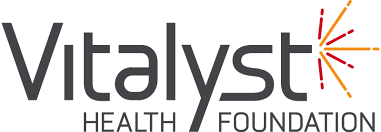 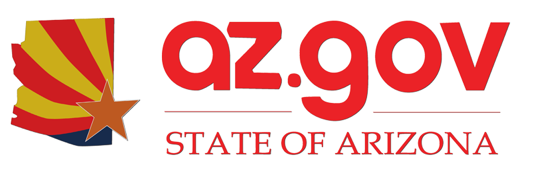 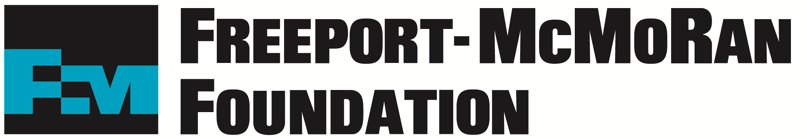 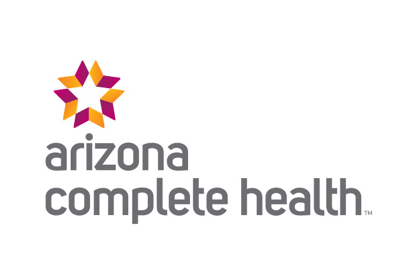 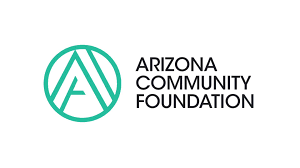 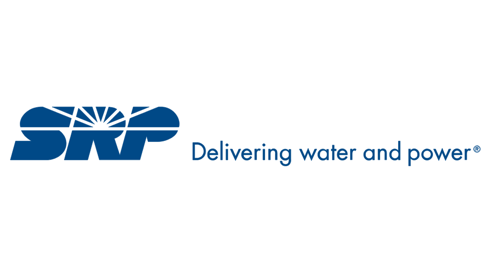 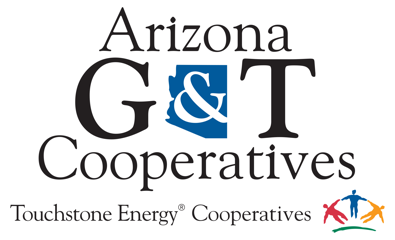 [Speaker Notes: -how did we make this possible?
-raised $ from these entities]
VISIT www.economicrecoveryaz.com 
TO SIGN UP FOR WEEKLY GRANTS OPPORTUNITIES

And contact us for a free strategy sessions!
[Speaker Notes: -the request is to sign up
-any or all categories]
THANK YOU!
Kimber Lanning
Kimber@localfirstaz.com

Katie Boddy
katie@localfirstaz.com